FOTOGRAFI DASAR
FDIK - DESAIN PRODUK
PERTEMUAN KE 1
Dosen Pembimbing 
 “Muhammad Fauzi. S.Des., M.Des”
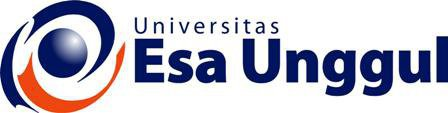 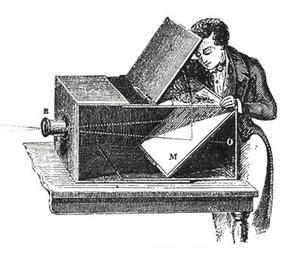 History Of Photography
SEJARAH FOTOGRAFI
TAHUN – TAHUN PENTING
ERA FOTOGRAFI
FOTOGRAFI PRAKTIS
FOTOGRAFI DENGAN FILM
FOTOGRAFI DIGITAL
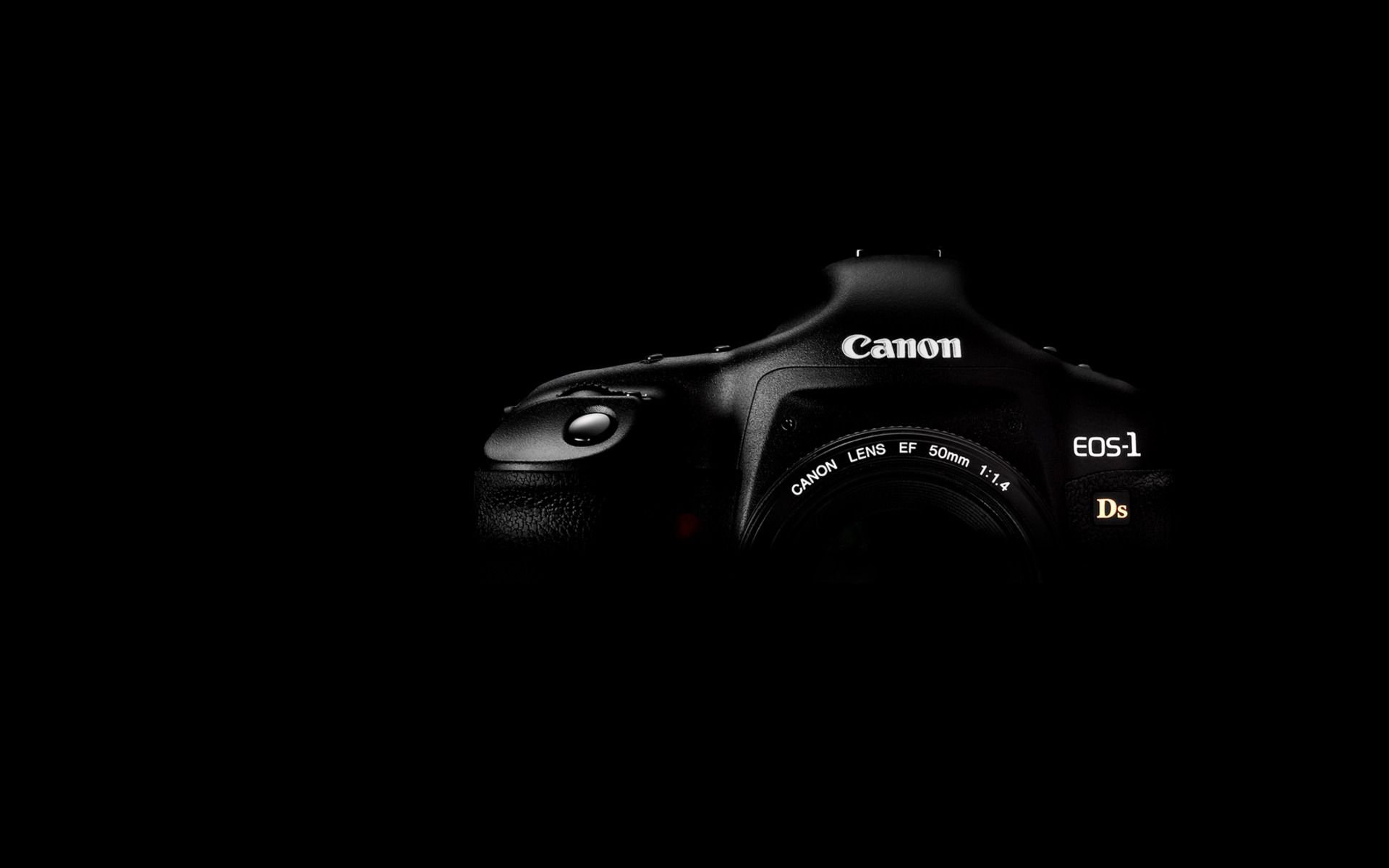 CAMERA’S TYPES
RANGE FINDER
Jenis kamera ini mempunyai jendela pengamat (viewfinder) terpisah dari lensa pengambilan gambar.
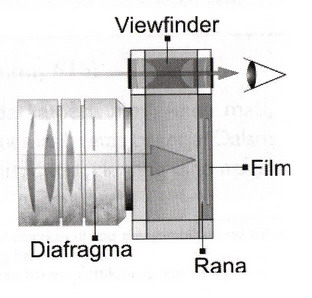 SINGLE LENS REFLEX (SLR)
Kamera ini menggunakan hanya satu lensa tunggal untuk membidik dan mengambil gambar. Dinamakan refleks karena menggunakan cermin pada jalur cahaya yang memantulkan cahaya dari lensa ke prisma penta (pentaprism) untuk kemudian diteruskan ke mata.
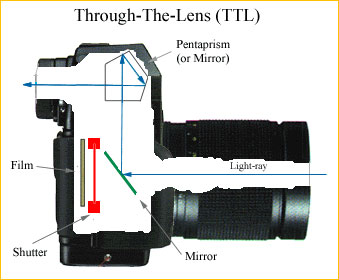 TWINS LENS REFLEX
Memakai dua lensa dengan pembesaran yang sama. Satu digunakan untuk lensa pengamat yang lain digunakan untuk lensa pengambilan gambar. Kamera jenis ini menempatkan kedua lensa secara bertumpuk satu diatas yang lain.
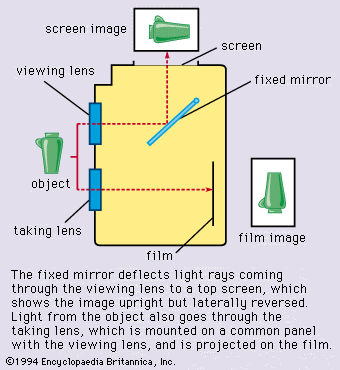 VIEW CAMERA
Inilah kamera dengan kontruksi paling sederhana. Pada dasarnya, kamera jenis ini terdiri dari dua panel yang dihubungkan dengan selubung akordeon (bellows). Panel depan kamera ini menyangga lensa, sedangkan panel belakang berfungsi sebagai penyangga film da tabir untuk melakukan penajaman gambar.
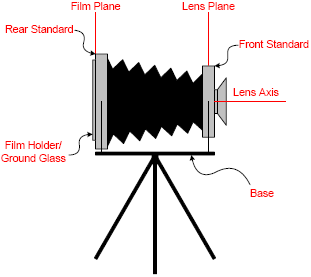 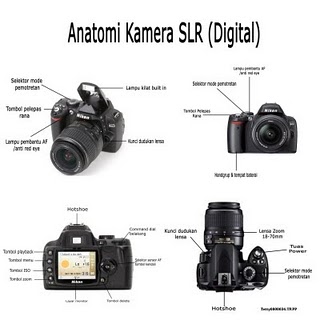 INTRODUCTION TO CAMERA LENS
FIX LENS
Lensa jenis ini memiliki pembesaran gambar dan sudut pandang yang tidak dapat diubah-ubah. Contohnya : 50mm F/1.2 (kiri) dan 135mm F/2.0 (Kanan)
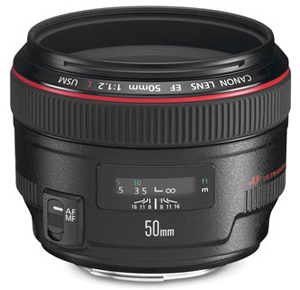 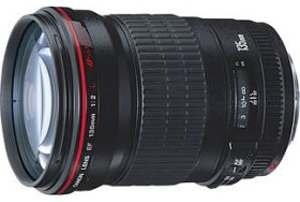 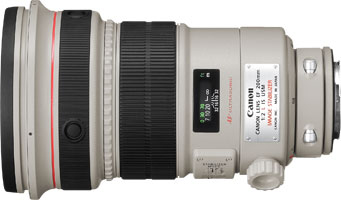 200mm F/2.0
ZOOM LENS
Sebuah lensa disebut sebagai Zoom apabila pembesaran gambar dan sudut pandangnya dapat diubah-ubah tanpa harus menganti lensa. contohnya : 17-40mm F/4.0 (Kiri) dan 24-70mm F/2.8 (Kanan)
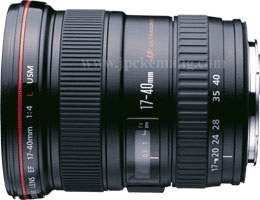 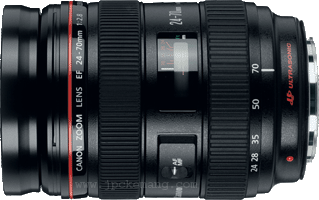 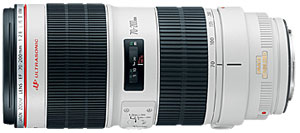 70-200mm F/2.8 IS
BASIC EXPOSURE
APERTURE
Diafgrama adalah celah pada lensa (bukaan rana) yang berfungsi sebagai pengatur banyak sedikitnya sedikit cahaya yang masuk kedalam kemera dan terekam pada film.
Bukaan lensa diatur sesuai kebutuhan, yang dinyatakan dengan angka “F” dan disibeut sebagai “F/Stop”’ yaitu : 

F /1 - F/4 - F/2 - F/2.8 - F/5.6 - F/ 8 - F/11 - F/16 - F/22.
APERTURE
SHUTTER SPEED
Kecepatan rana adalah kecepatan celah kamera membuka dan menutup kembali dengan demikian, kecepatan rana juga mempengaruhi banyak sedikitnya cahaya yang masuk. Kecepatan rana yang dinyatakan kamera merupakan bilangan per detik.
Jika pada kamera kita nyatakan shutter 125 maka celah kamera akan membuka dan menutup kembali selama 1/125 detik. Dengan demikian, semakin besar angka shutter speed pada kamera maka akan semakin cepat celah lensa dalam membuka dan menutup kembali dan cahaya yang masuk akan menjadi sedikit.
Urutan rana (shutter speed) dari lambat ke cepat adalah sebagai berikut :

1 – 2 – 4 – 8 – 1 5 – 3 0 – 6 0 – 1 2 5 – 2 5 0 – 5 0 0 – 1 0 0 0 – 2 0 0 0
S :1/500
F : 8
ISO / ASA
ASA (American Standard Organization)
ISO ( International Strandart Organization)
ASA/ISO yaitu standart untuk kategori film yang digunakan untuk mengindikasikan besar kepekaan film terhadap cahaya (kepekaan film merekam cahaya). Film bereaksi pada kecepatan cahaya yang berbeda.
-   Film dengan ASA/ISO yang lambat memerlukan waktu yang relatif lebih lama untuk merespon cahaya, sedangkan film dengan ASA/ISO yang cepat memerlukan sedikit waktu untuk merespon cahaya. Oleh karena itu, kecepatan film merespon cahaya seringkali disebut juga sensivitas film.
Slow Film 	(ASA/ISO 25 – 64 )
Medium Film ( ASA/ISO 100 – 200)
Fast Film ( ASA/ISO 400)
Ultra Fast Film ( ASA/ISO 800 -1600)
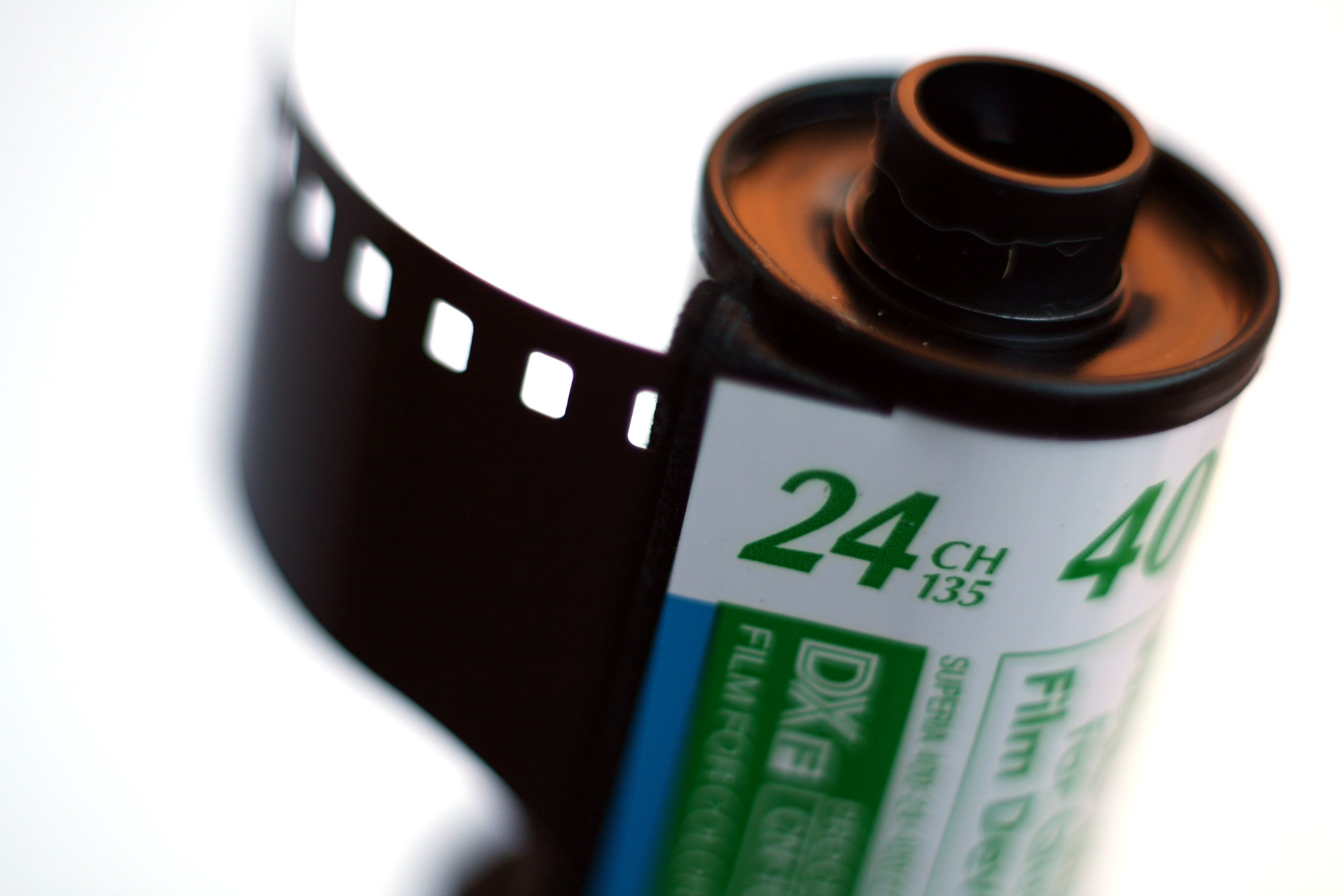 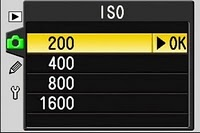 ISO (Digital)
ASA (Film)
EXPOSURE
Exposure merupakan nilai perbandingan diafgrama dengan shutter speed yang dibutuhkan. Semakin kecil diafgrama (bukaan rana besar), maka diperlukan shutter speed yang cepat sehingga cahaya yang masuk cukup banyak, seperti halnya diafgrama besar (bukaan rana kecil) dengan shutter speed yang lambat.
Nilai diafgrama berbanding terbalik dengan nilai shuter speed.
Teknis pencahayaan mempengaruhi hasil foto oleh cahaya yang merefleksikan objek melalui lensa ke film atau media simpan. Dari hasil pembakaran dengan proporsi pencahayaan yang tidak sempurna muncullah istilah under exposure dan over exposure, yaitu :
Under Exposure
	Hasil foto tampak gelap dan objek tidak dapat terekam dengan baik karena pengaturan cahaya kuarang (under).

Over Exposure
	Cahaya Terlalu banyak sehingga hasil foto tidak memunculkan kontras warna yang baik dan cenderung didominasi warna putih, gambar kurang terekam dengan baik dan tampak silau putih.
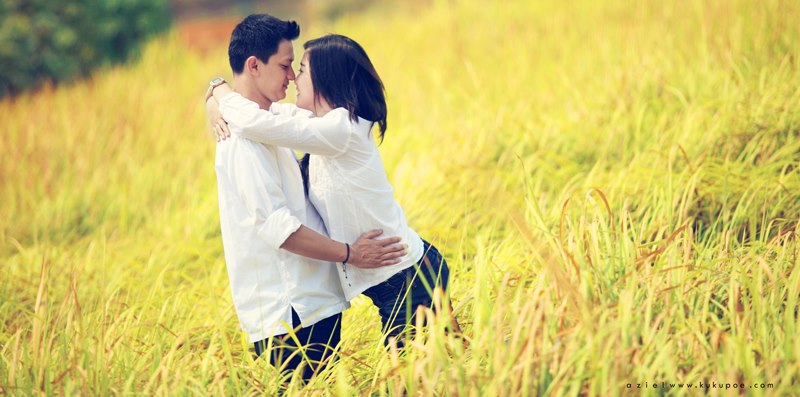 UNDER
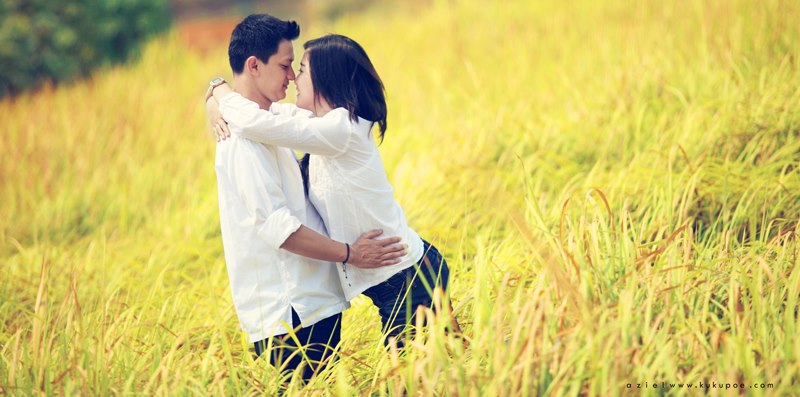 OVER
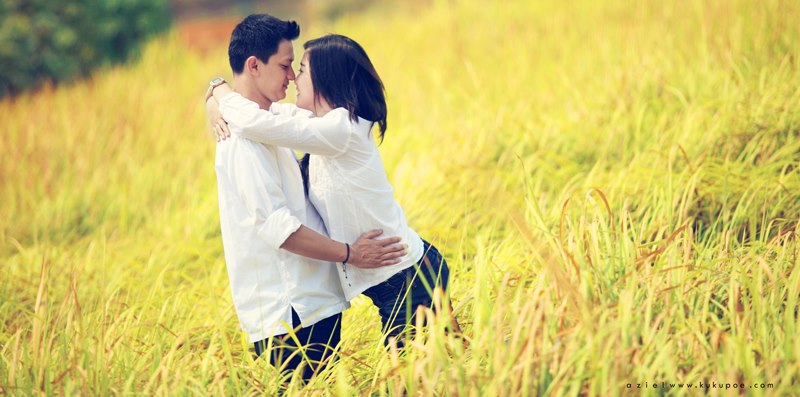 NORMAL
Tugas
Cari 3 Foto :
Under
Over
Normal
	Dari media majalah atau foto asli non digital, Dikumpulkan pertemuan ke 2 sebelum kelas dimulai.